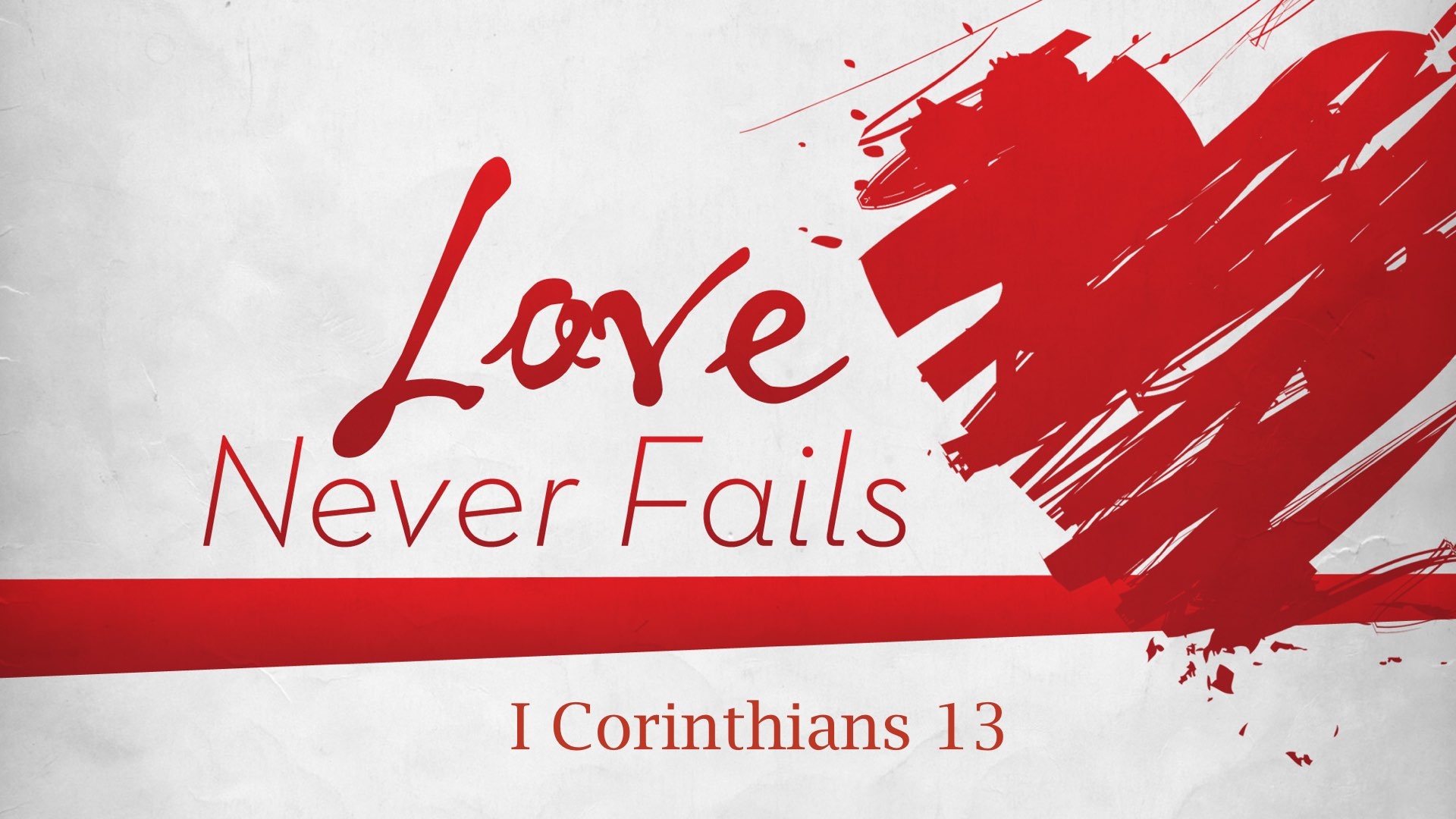 [Speaker Notes: The theologian William Barclay told of an interesting story about Abraham Lincoln. In the early days of his political career, Abraham Lincoln had a bitter opponent named Edwin Stanton. Stanton characterized the awkward-looking Lincoln as a clown, a gorilla, and insulted him in other ways. When Lincoln became president in 1861, though, he appointed Stanton as his secretary of war. When some questioned his decisions on this, Lincoln responded that despite the insults, he felt that Stanton was the most qualified man for the job. Just a little over 3 years later, when Booth assassinated Lincoln, Stanton said this about Lincoln as Lincoln lay in his death bed, tearfully – “There lies the greatest ruler of men the world has ever seen.” 

What happened over those 3 years and 3 months that Stanton to transformed from being a bitter rival of Lincoln’s to saying those kind words and leading the manhunt for Lincoln’s killer? It was patience. Patience once again conquered.

As Paul begins walking us through all the qualities of love, he begins with this in 1 Cor 13:4a – “Love Is Patient”. And my advice would be that you forget the rest of the list, just for now. Because this one 3-word statement “love is patient” tells us that we’ve got our work cut out for us enough as it is. 

Impatience is the byproduct of selfishness, evidence of the fall in which a person wants all of creation to serve ole #1. But patient love lays aside selfishness and trusts in the ability of love to fulfill its perfect and unfailing end. And as we study the idea of patient love, what we’re going to see is that patient love is a waiting love, waiting to see the end product that love can bring when practiced with utter and complete selflessness.]
What Is Patience?
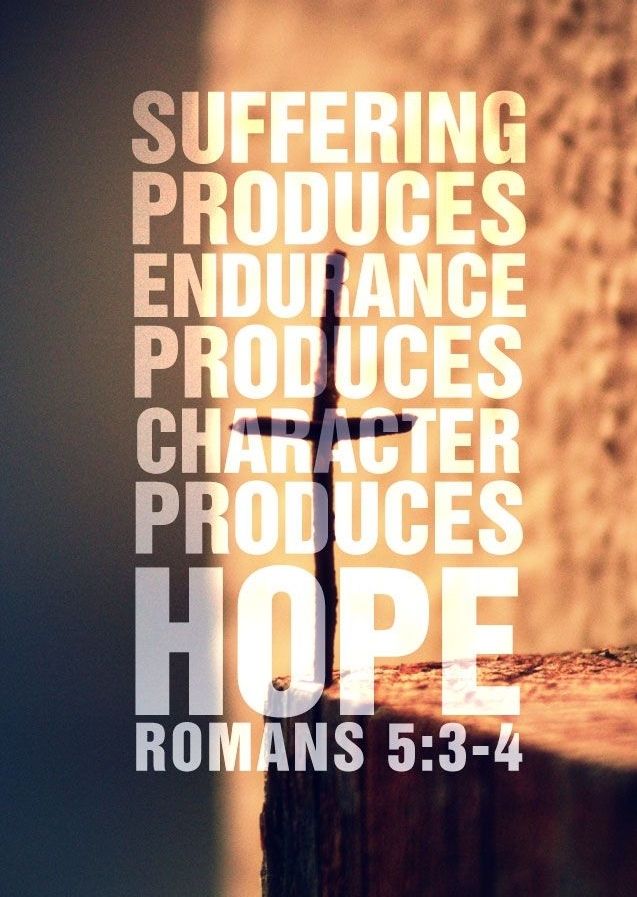 “Patient” = makrothumeó
makros + thumos
“long” + “wrath”
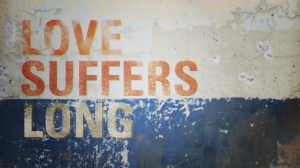 [Speaker Notes: The Greek word used here for patience is interesting; it’s the word “makrothumeó” and it is actually a compound word, two words in one. “Makros” is the Greek word for “long”. You might be thinking that that must mean “thumos” means “suffering”, but it doesn’t; “thumos” is the Greek word for “wrath”, and most of the time when we see the word “wrath” used in the NT, especially in Revelation, its this word “thumos”. So this word “patient” literally means “long wrath”. Its an attitude in which it takes a long time for wrath to appear. And that’s where the idea of “long suffering” comes from, and IMHO, it is a better word to use here than simply the word “patience”.

See, while a long-suffering person is certainly patient, a patient person is not necessarily long-suffering. I guess when I think of patience, I think of the ability to not get easily irritated by little inconveniences, overlooking weaknesses and idiosyncrasies in others, or learning to wait for things to happen because we use the word “patience” today to mean being able to accept delays or problems without getting annoyed. But the way the KJV version uses the word in 1 Cor 13:4 is correct when it says love “suffereth long”. This raises he bar beyond a love that puts up with little inconveniences and tiny offenses. It means that love patiently endures through long-lasting offenses and actual hardship. A long-suffering person is willing to suffer a long time in order to love another person who tests their patience day to day. 

Paul says this in Rom 5:3-4 – “And not only this, but we also exult in our tribulations, knowing that tribulation brings about perseverance; and perseverance, proven character; and proven character, hope”. And some translations use the word “suffering” in place of “tribulation”. The idea is that the more we willingly suffer, the more we persevere, and Paul says that the more we persevere, the more it proves what our character is truly about, one that “hopes” because it understands patient love’s perfect, unfailing end. It almost begs the question of which characteristic produces the other. Does love produce long-suffering or does long-suffering produce love? Honestly, it’s probably both.]
God Is Long-Suffering
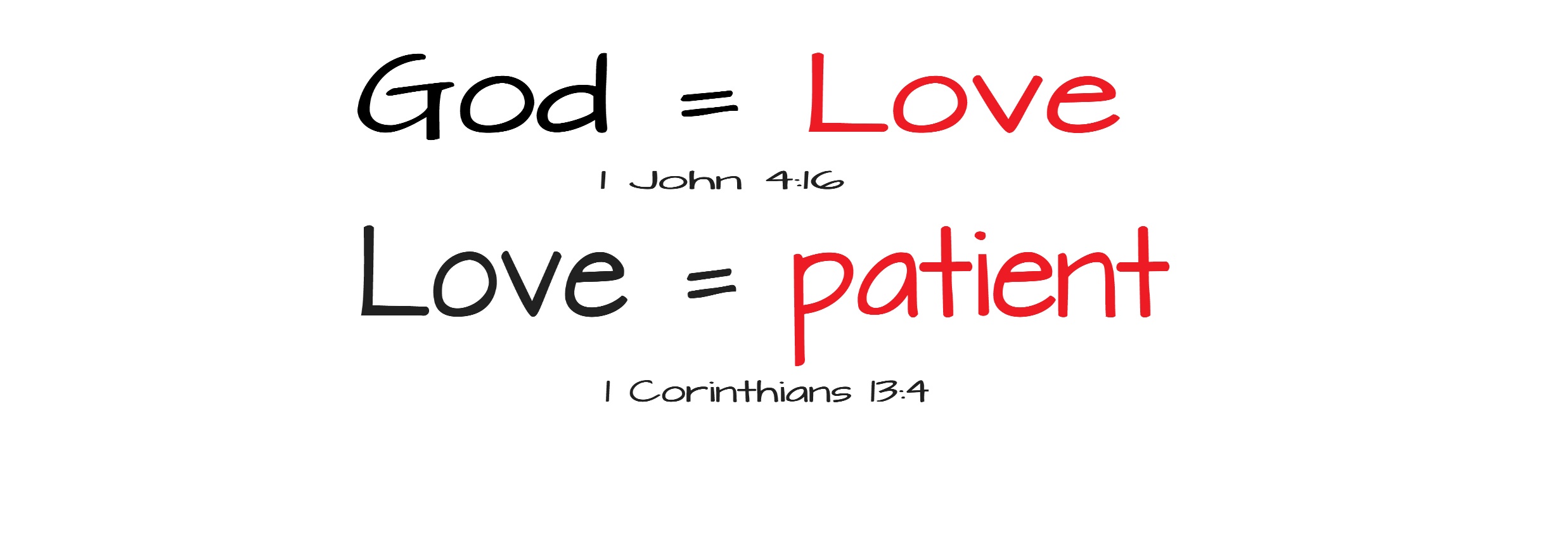 2 Pet 3:9 – “The Lord is not slow about His promise, as some count slowness, but is patient toward you, not wishing for any to perish but for all to come to repentance.”
2 Pet 3:3-4 – “3Know this first of all, that in the last days mockers will come with their mocking, following after their own lusts, 4and saying, ‘Where is the promise of His coming? For ever since the fathers fell asleep, all continues just as it was from the beginning of creation.’”
[Speaker Notes: Now, since 1 John 4:8 says that God is love, we would expect this attribute of God Himself – 2 Pet 3:9 – “The Lord is not slow about His promise, as some count slowness, but is patient toward you, not wishing for any to perish but for all to come to repentance.” The context of this statement is that sometimes people, in their naivety, rashness, their spiritual infancy, or just plain ignorance, will attribute God’s inaction as something other than what it really is – 2 Pet 3:3-4 – “Know this first of all, that in the last days mockers will come with their mocking, following after their own lusts, and saying, ‘Where is the promise of His coming? For ever since the fathers fell asleep, all continues just as it was from the beginning of creation.’” In other words, “God said He would come, it hasn’t happened yet, therefore He must not be coming if He even exists.”

Now, that’s not the complaint we usually hear today. Today, it’s, “If God exists, He’d do something about all the evil in the world. Since it doesn’t look to me like He’s doing anything about it, that must mean He either doesn’t care or He doesn’t exist.” That’s the only options agnostics and atheists give, but that’s a false dichotomy. Those are not the only options. Why isn’t it, “Maybe He loves His creation so much, that He is being patient and seeing what fruit His gospel can still yield from that patience?”

The point Peter is making is that the only slowness God is exhibiting is a slowness to render to mankind what He truly deserves – “thumos” = wrath. What we deserve is an eternity in hell, from the moment we sinned. But He loves us so much, God’s plan is to give us time on this Earth to see what the gospel can make of us. So God, in his patience, is showing “long wrath”, “long-suffering”; He suffers us to give us time to be as affected by the gospel as we could possibly be.]
Jesus Is Long-Suffering
Luke 22:24 – “And there arose also a dispute among them as to which one of them was regarded to be greatest.”
John 13:4-5 – “[Jesus] got up from supper, and laid aside His garments; and taking a towel, He girded Himself. Then He poured water into the basin, and began to wash the disciples’ feet and to wipe them with the towel with which He was girded.”
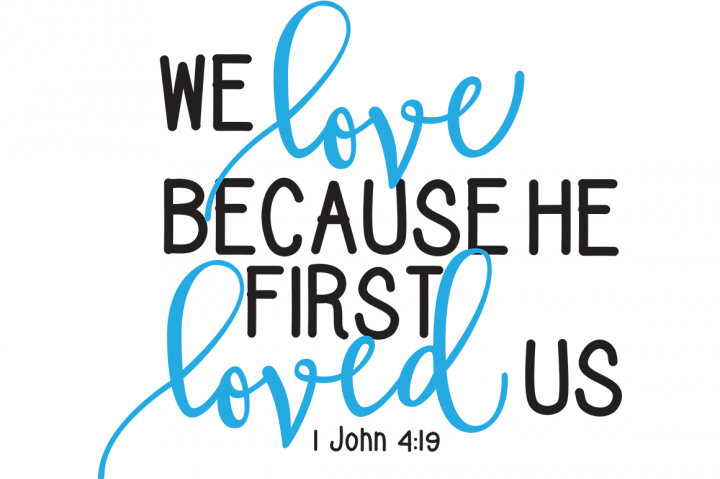 [Speaker Notes: Now since Jesus is the Son of God, God in the flesh, we ought to be able to find examples in the gospels of Him demonstrating this long-suffering spirit among people, and we do. The examples are virtually endless but we’ll consider that event in the upper room in John 13 and Luke 22. There are a lot of examples of Jesus’ patient love in scripture, but this is the one I personally think about more than any other, what He did in that upper room the night He was betrayed.

If you study John 13 in parallel with Luke 22, what you’ll find from Luke’s account is that the Apostles were arguing amongst themselves about who was going to be the greatest in the kingdom – Luke 22:24 – “And there arose also a dispute among them as to which one of them was regarded to be greatest.” Now, Jesus is going to go on to teach them in the next few verses that the greatest among them should be a servant, but the truth is this is not the first time this has come up and Jesus had already taught them this and now 3 ½ years into His ministry its come up again and they still don’t get it. And so, though Luke’s version doesn’t record Jesus’ actions, John 13 does, and its one of the greatest sermons ever in all of the gospels, a sermon that required no words whatsoever. He got down on His hands and knees and He washed their dirty feet. – John 13:4-5 – “[Jesus] got up from supper, and laid aside His garments; and taking a towel, He girded Himself. Then He poured water into the basin, and began to wash the disciples’ feet and to wipe them with the towel with which He was girded.”

Now, without the benefit of hindsight, would any of us have thought of this? Of course not. This would have been last response to enter our mind and it wouldn’t entered it anyway. I’ll tell you what I would have done if it were me. I’d have said, “You ignorant knuckleheads. How long am I going to have to put up with the same mistakes over and over again? Boy it’s a good thing I’m about to be betrayed because I don’t know if I could go one more day having to repeatedly correct you about this.” And maybe you parents, in a moment of weakness, have said things like that to your children. Maybe us husbands, out of unbridled frustration, have said that to our wives. And if we have, thanks be to God that He suffers us such clumsiness of the mouth, giving us time to straighten up from that.

Jesus responded the way He did because Jesus knows how to love. And love is patient. And now we know, from examples such as this, why we should love one another. Because that’s what God does.]
Patient Love Wins People
The Apostles
Acts 10:25-26 – “25When Peter entered, Cornelius met him, and fell at his feet and worshiped him. 26But Peter raised him up, saying, ‘Stand up; I too am just a man.’”
2 Pet 1:1a – “Simon Peter, a bond-servant and apostle of Jesus Christ…”
Saul of Tarsus
1 Tim 1:15-16 – “15It is a trustworthy statement, deserving full acceptance, that Christ Jesus came into the world to save sinners, among whom I am foremost of all. 16Yet for this reason I found mercy, so that in me as the foremost, Jesus Christ might demonstrate His perfect patience as an example for those who would believe in Him for eternal life.”
The Centurion
Mark 15:39 – “When the centurion, who was standing right in front of Him, saw the way He breathed His last, he said, ‘Truly this man was the Son of God!’”
The Thief On The Cross
Luke 23:39-42 – “39One of the criminals who were hanged there was hurling abuse at Him, saying, ‘Are You not the Christ? Save Yourself and us!’ 40But the other answered, and rebuking him said, ‘Do you not even fear God, since you are under the same sentence of condemnation? 41And we indeed are suffering justly, for we are receiving what we deserve for our deeds; but this man has done nothing wrong.’ 42And he was saying, ‘Jesus, remember me when You come in Your kingdom!’”
[Speaker Notes: But that begs this questions. Does God demonstrate patient love because He’s a glutton for punishment and now he wants us to get a small sampling of what it means to be in His shoes? You know, there are people in this world who, due to scars they carry from past trauma, have developed self-destructive tendencies where they just can’t seem to help but to invite burdens and suffering into their lives. But that isn’t what patient love is about. There’s a method to the madness. Patient love should be practiced because it yields righteous fruit. Patient loves wins people over to the cause of Christ. It’s been doing it for 2000 years. Let’s look at examples:

The Apostles that we just looked at, did this streak of stubborn, obstinate behavior continue? We know it did not. The Apostles grew into men who knew their place, they learned how to serve and not be served. Remember what Cornelius tried to do to Peter when Peter first arrived at his home and Peter’s response? – Acts 10:25-26 – “When Peter entered, Cornelius met him, and fell at his feet and worshiped him. But Peter raised him up, saying, ‘Stand up; I too am just a man.’” Years prior, maybe even months prior, he probably would have been honored to have a man bow down to him. That is what lesser men tend to do to greater men. Notice how Peter introduces himself at the beginning of his second epistle – 2 Pet 1:1a – “Simon Peter, a bond-servant and apostle of Jesus Christ…”. Notice that first he introduced himself as a bond-servant and then as an apostle, not the other way around. We could also talk about James and John, who Jesus called sons of thunder probably because their first response from a lack of hospitality by the Samaritans was to rain down fire from heaven upon them. But years later, no apostle taught the importance of loving other people like the Apostle John. Did patient love win out with the Apostles? Yes it did. Jesus showed this ragtag group of men a wonderful example of kingdom servitude, exemplifying what patient love is really all about. And they became some up the greatest servants to ever live, the very fruit of patient love.

Saul of Tarsus is another great example. Acts 8:3 tells us that he was ravaging the church, entering house by house, dragging off men and women and putting them into prison. How many of those Christian men and women prayed to God that justice might be done toward Saul of Tarsus for what he was doing to the church? “No way, that’s too vindictive.” No, even the martyred saints in heaven are shown to be doing that. Rev 6:10 – “and they cried out with a loud voice, saying, ‘How long, O Lord, holy and true, will You refrain from judging and avenging our blood on those who dwell on the earth?’” You don’t think any of those Christians Saul imprisoned prayed to God about him? Now, fast-forward 2000 years, what if God answered their prayers and zapped Saul of Tarsus into oblivion before he ever set out on that road toward Damascus? Would we be better off or worse off if Saul of Tarsus had never been graced by God to become the Apostle Paul? We know the answer. Patient love won Saul over, and he himself acknowledged it - 1 Tim 1:15-16 – “It is a trustworthy statement, deserving full acceptance, that Christ Jesus came into the world to save sinners, among whom I am foremost of all. Yet for this reason I found mercy, so that in me as the foremost, Jesus Christ might demonstrate His perfect patience (same word) as an example for those who would believe in Him for eternal life.” So this wasn’t just God exhibiting long-suffering toward Paul, but the early Christians did as well, while he was dragging them out of their houses. Looooong suffering. 

The centurion at the foot of the cross of Christ Himself was a part of a group of men who put the nails through Jesus’ hands and feet, stripped him of his clothes, and gambled amongst themselves to see who would get them. We’re told they mocked him, and when He started getting dehydrated they offered him sour wine to drink instead of water. But when that centurion, after observing Jesus’ meek and patient demeanor for only about 6 hours on the cross, when he saw the way Jesus died, we read his response in Mark 15:39 – “When the centurion, who was standing right in front of Him, saw the way He breathed His last, he said, ‘Truly this man was the Son of God!’” And Matthew’s version said all those soldiers who were with the centurion were saying that. 

What many don’t know about the thief on the cross was that before he ever made that great statement in Luke 23, he was also mocking Jesus at the beginning of the crucifixion with the other thief. Mark 15:32 tells us that those who were crucified with Him were also insulting Him. Matthews version recorded the same. What happened during those 6 hours? Probably the same thing as the centurion. They saw a man of great integrity, who loved God, who loved His mother and saw to it that she was taken care of, who though scorned and mocked did not insult in return. Jesus’ patient love is so powerful, it changed the heart of a murderous criminal. Imagine what we could do with patient love today, and we’re not likely to come face to face with men like this are we?]
The Better Way
1 Cor 12:31 – “But earnestly desire the greater gifts. And I show you a still more excellent way.”
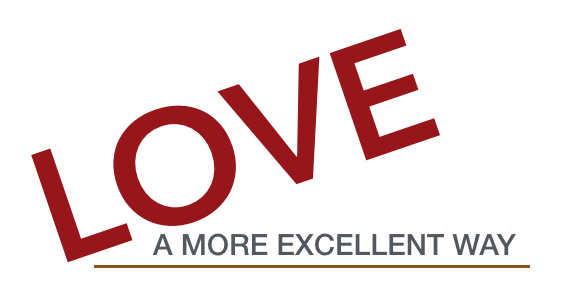 Col 1:11 – “strengthened with all power, according to His glorious might, for the attaining of all steadfastness and patience; joyously”
[Speaker Notes: So is God just a glutton for punishment who is asking us to be the same? No. God knows just how powerful patient love can be when exercised toward those who don’t deserve it. Remember what Paul said at the end of 1 Cor 12, after talking about all those 1st century spiritual gifts and their purposes? – 1 Cor 12:31 – “But earnestly desire the greater gifts. And I show you a still more excellent way.”

Why patient love? Because its better. It yields better fruit than impatience. And all we have to do to see the unfailing nature of patient love ourselves is to look in that mirror that is all of our pasts and see what wonderful change God’s patience has been manifest in us. Every single person in this audience who is a Christian is a living testimony to the fact that patiently loving the unlovable reaps rewards. Because if God had not loved us when we were so utterly unlovable, imagine the kind of sin that would be in this room: adulterers, murders, fornicators, liars, thieves, the worst and vilest of sinners imaginable. But Jesus took us in our wicked states, and He gathered us as sheep in His bosom and He tended to us and nurtured us and was patient towards us. And every person here is better because of this great, patient love He extended to us. And so then let me ask this: How can we deny others that same unfailing love that was so freely and generously expressed toward us? 

That’s what gives us power in a world where it seems we have absolutely none – Col 1:11 – “strengthened with all power, according to His glorious might, for the attaining of all steadfastness and patience; joyously”. That’s our power. Some Christians wonder why God wouldn’t still give us miracles today, claiming that more would believe if we could still practice those spiritual gifts. Brethren, 1st century miracles wasn’t what changed people’s hearts. It certainly provided divine credentials for who Jesus was as well as for the truthfulness of the message apostles’ and prophets’ message. But miracles isn’t the power that changes hearts. Love is the power that changes hearts. Love is the more excellent way, more excellent than what? What had Paul been talking about in 1 Cor 12 before he made that statement? Spiritual gifts. Miracles. 

Brethren, we’ve got God’s true power to change heats in our grasp but we’re so afraid to use it. Because, yes, it exacts a heavy cost on us. In the immortal words of Spiderman, “with great power comes great responsibility.” But this is a biblical truth, too. The greatest power we could ever wield, whether in the first century or now, is loving the unlovable. That is what transforms us from the ordinary to the extraordinary.]
Lesson For The Atheist
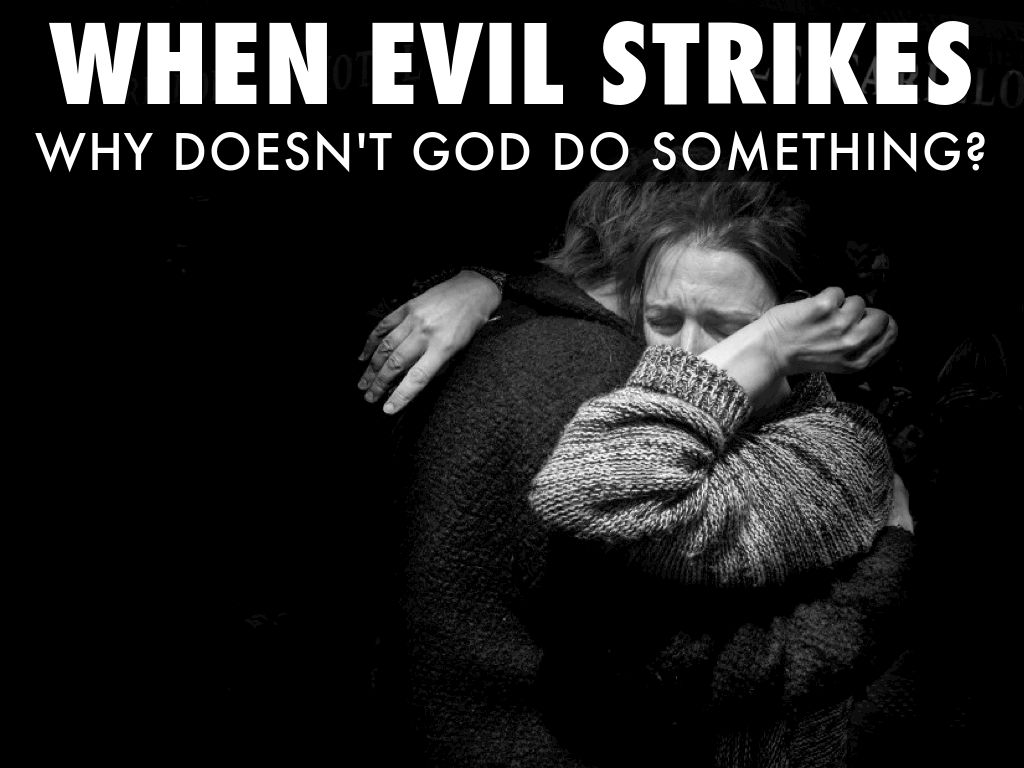 [Speaker Notes: So here is what I would say to the Atheist who says, “If God exists, why is there so much pain and suffering?” There are a lot of answer to that question .One of the answers is that we were the ones that got ourselves in this wretched sin state, not God. But what God is doing to try to help us is that He is “suffering” us. He is displaying “long wrath” for what we got ourselves into in the first place. And because He is willing to suffer us from His throne in heaven, millions upon millions of people have answered the call of the gospel. Pain and suffering isn’t evidence of God’s absence or evidence of his immorality; it is evidence of His long-suffering.

Atheists who make this argument don’t typically think this through. This is a summary of the two lessons they need:

They are more honed in on our suffering than they are God’s. What about what He “suffers” from us? What about the fact that He sent Jesus to suffer and die for us?

They assume inaction by God negates either His love or His existence. They never consider the fact that He is being patient, knowing the fruit that patient love can bring. Example, how many Christians were killed or imprisoned by Saul of Tarsus when he was persecuting the church. We’re never told. But let’s assume for argument’s sake it was a thousand. God could have zapped Saul of Tarsus dead the moment he killed or imprisoned the first person. Or God could have done something right before he was about to, and he would have saved 999 Christians’ lives, assuming no other Jew with evil intentions took up the mantle which it is likely someone would have. So God could have done this. Or, God could have said, “If I’m patient with this guy a little while longer, he has the potential to really be something.” Again, fast forward almost 2000 years later, are people better or worse for Saul’s conversion? Have at least a thousand people been changed for the better because of the Apostle Paul? I suspect far more than a thousand, probably millions and billions. 

“But that’s not fair to those early Christians who died.” Tell that to them. They gladly went to their death if it meant they could have but a share of Jesus’ suffering.

“But I don’t believe in God”. Well maybe He believes in you. That’s what patient love is. It’s believing in someone, believing in the power of patient love to transform another individual.]
Lesson For The Christian
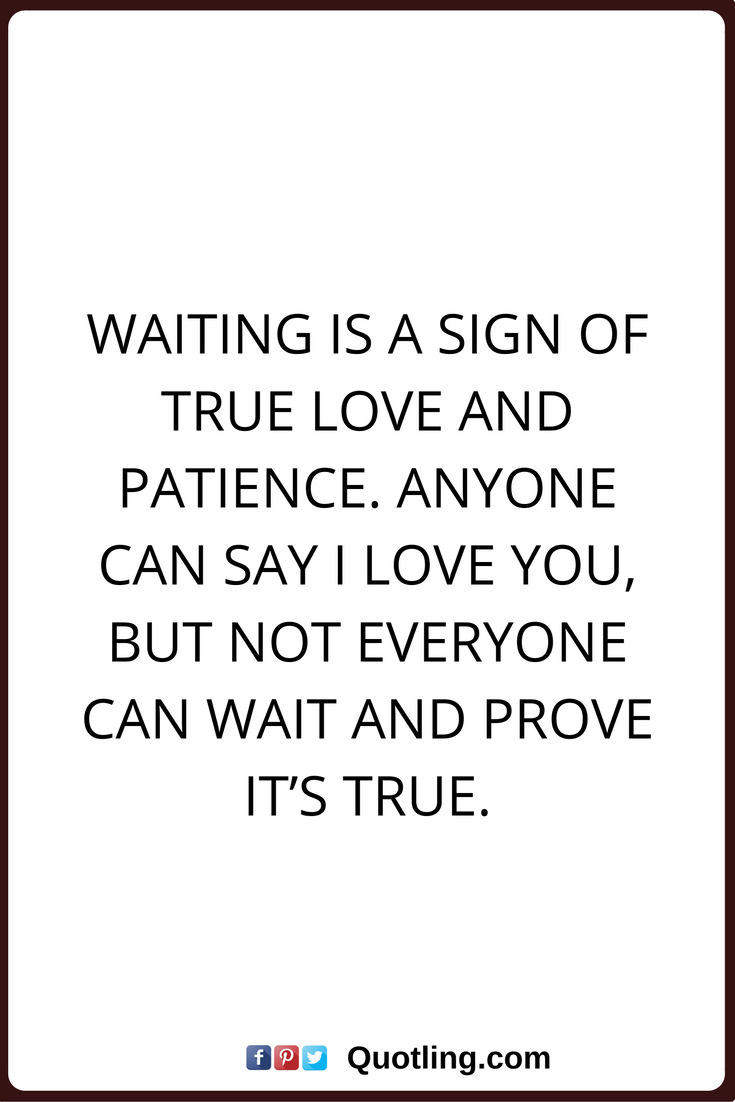 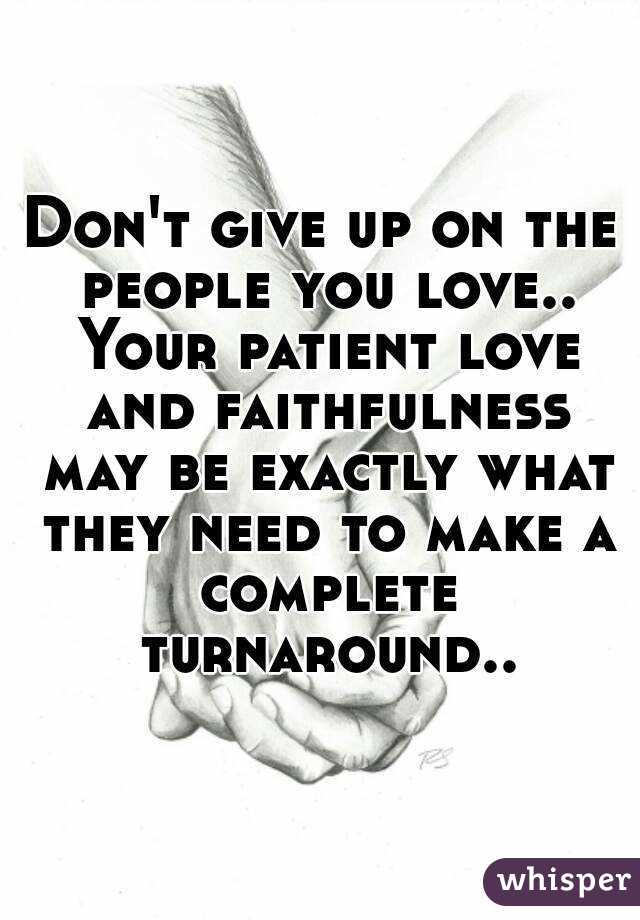 [Speaker Notes: The lesson for the Christian in all of this is that when your patience towards someone seems like it has exhausted itself, imagine where and what you would be if God’s patience had been exhausted with you. Don’t give up on other people. Your patient love may be exactly what they need as a living example of true faith that causes their complete turn around. Patient love has transformed the lives of millions upon millions of lost souls. Patient love has caused newborn Christians to explode with growth and will continue to do so.

“But its taxing on me.” That’s why its called “long suffering”. Remember what we said in the introductory lesson. You can choose not to love and you’ll avoid a lot of pain and sorrow, no doubt. But if you choose to love, there will be heartache, sleepless nights, crying, upset stomachs, and a lot more. Loving another person is not easy. But its worth it. It never fails. 

Finally, don’t mistake patient love with indifference or lack of action toward sin. You can love some with patience and still gently take them by the hand when they’re not living right. Love demands this, and we’ll hit on that more net week when we talk about kindness.]